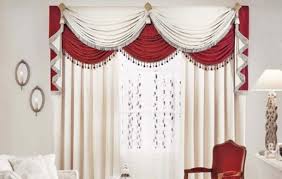 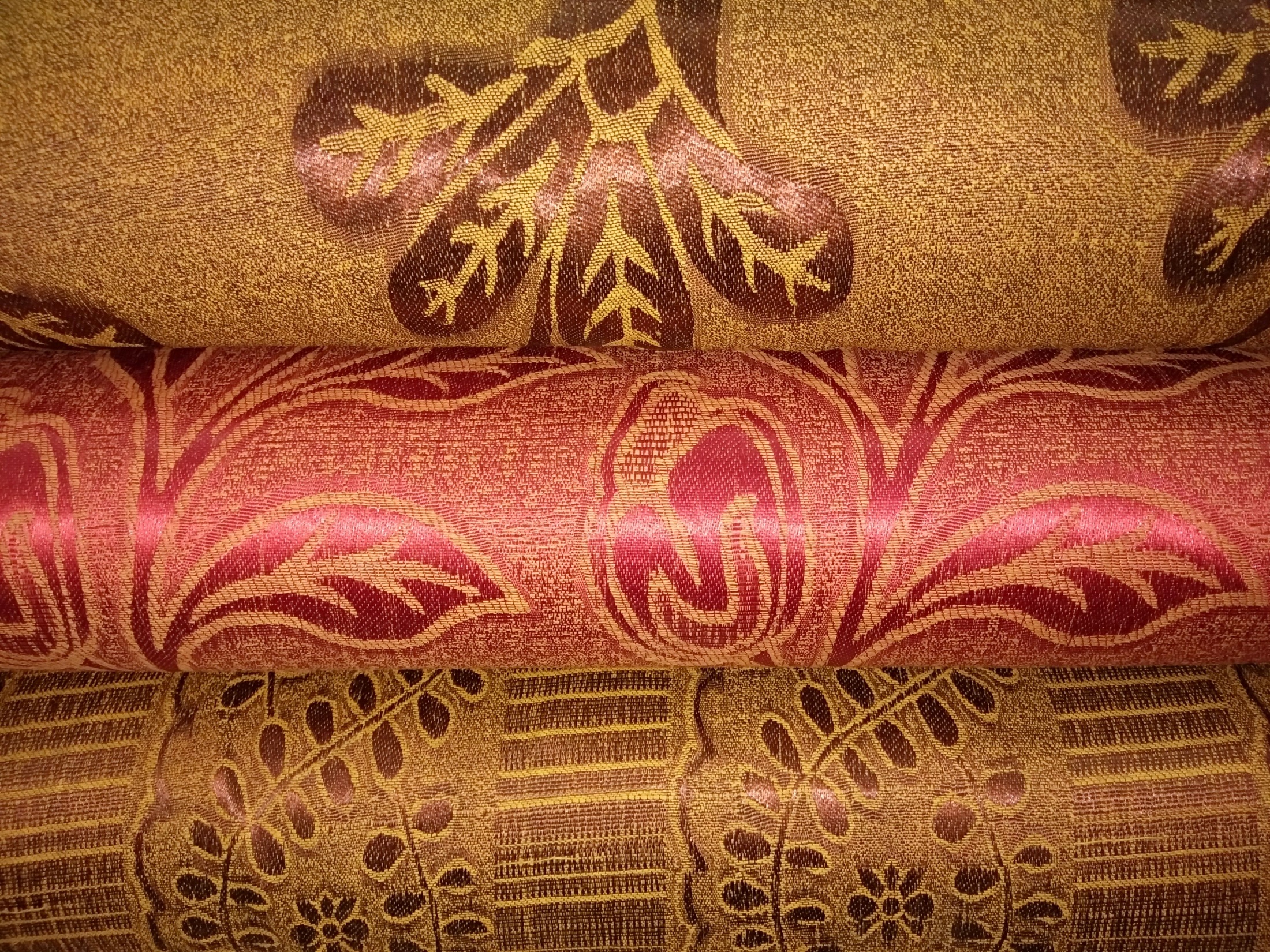 স্বাগতম
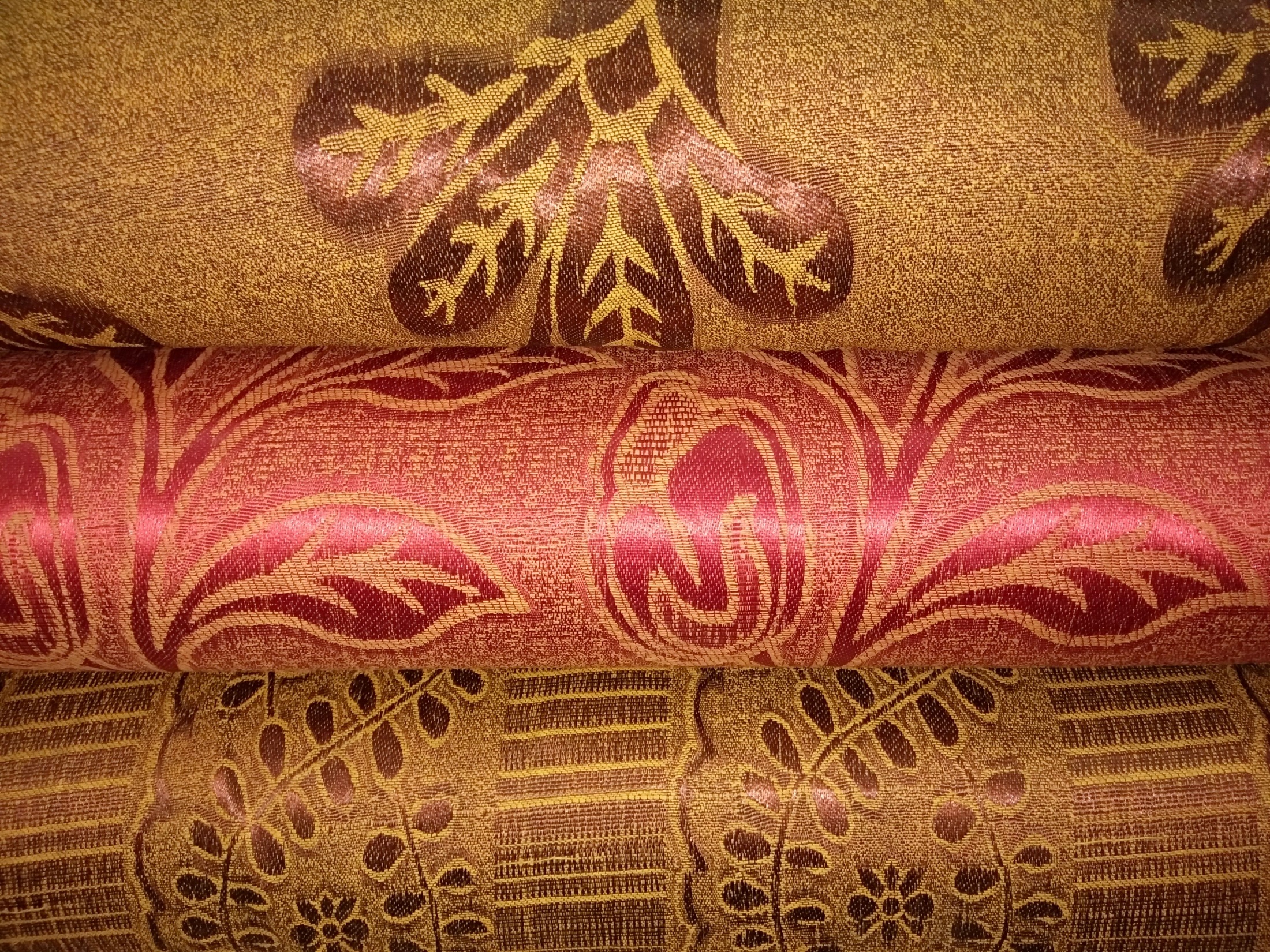 পরিচিতি
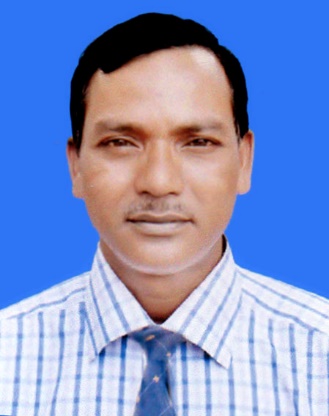 শ্রেনীঃ    অষ্টম
বিষয়ঃ    বাংলা ১ম পত্র (কবিতা)
সময়ঃ     ৫০ মিনিট
খন্দকার আব্দুল মজিদ
 সহকারি শিক্ষক
  সূতী সোহরাওয়ার্দী মাধ্যমিক বিদ্যালয়। 
  গোপালপুর,টাংগাইল।
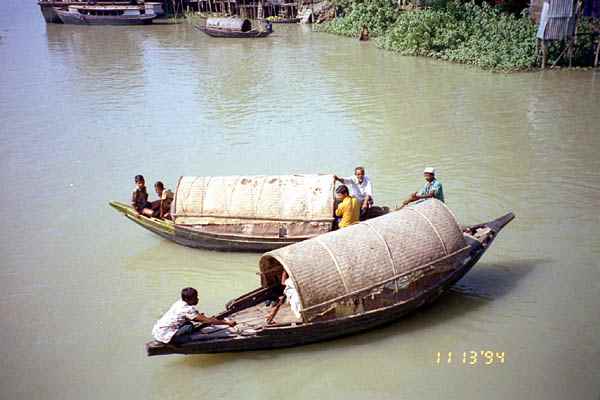 ছবিতে তোমরা কি দেখতে পাচ্ছ ?
নীচে ছবিতে তোমরা কি দেখতে পাচ্ছ ?
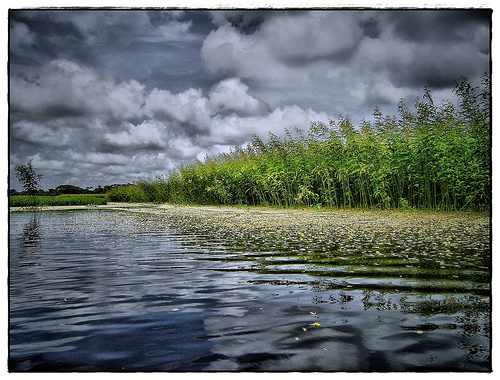 নীচে ছবিতে তোমরা কি দেখতে পাচ্ছ ?
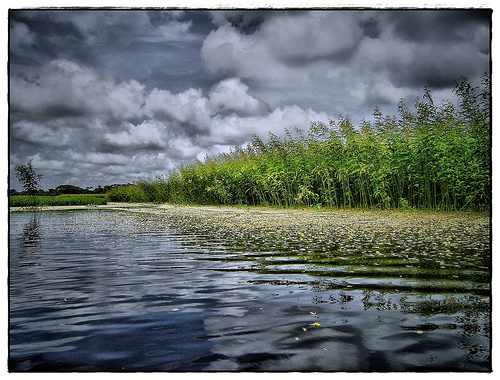 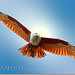 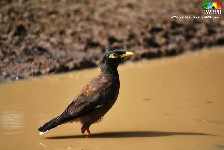 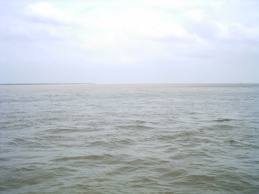 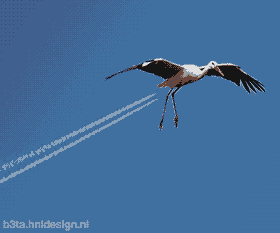 উপরের ছবিতে তোমরা কি দেখতে পাচ্ছ ?
আবার আসিব ফিরে
শিখনফল
* কবি পরিচিতি বলতে পারবে।
  * আবার আসিব ফিরে কবিতার মূলভাব কি?- তা বলতে পারবে
  * এ কবিতার মাধ্যমে শিক্ষার্থীরা  স্বদেশ প্রেমের পরিচয় জানতে পারবে।
কবি পরিচিতি
জন্মঃ১৭ই ফেব্রুয়ারী১৮৯৯
মৃত্যুঃ২২এঅক্টোবর১৯৫৪
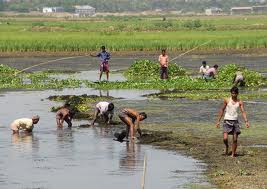 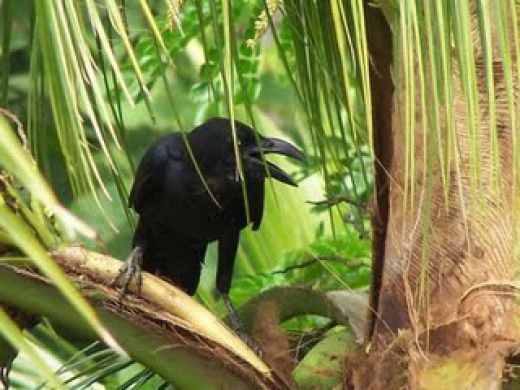 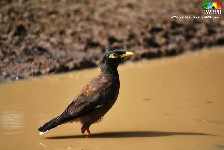 আদর্শ পাঠ
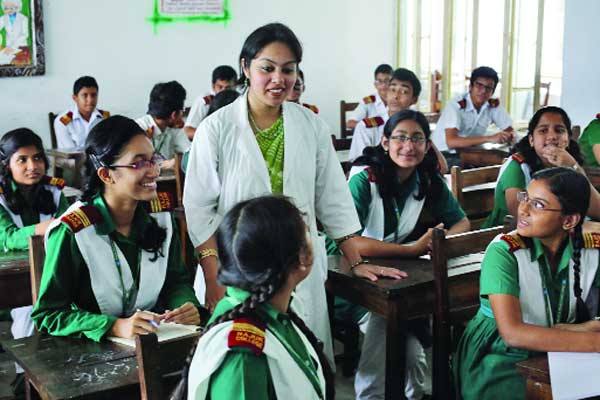 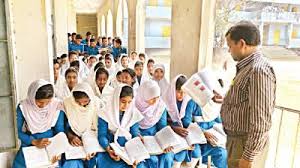 শব্দার্থঃ
শঙ্কচিলঃ

লক্ষীপেচাঃ

জলাঙ্গীঃ

নীড়েঃ
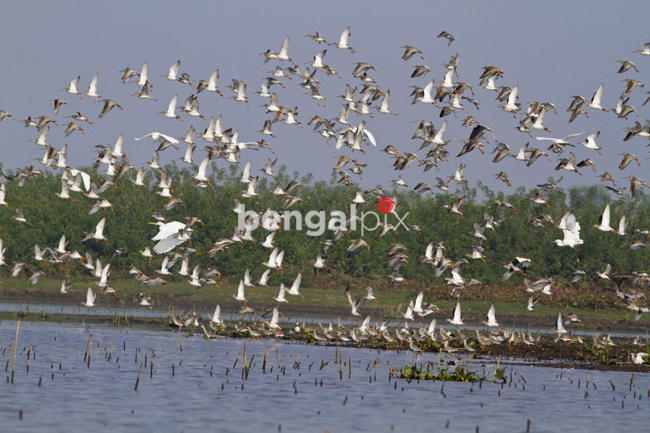 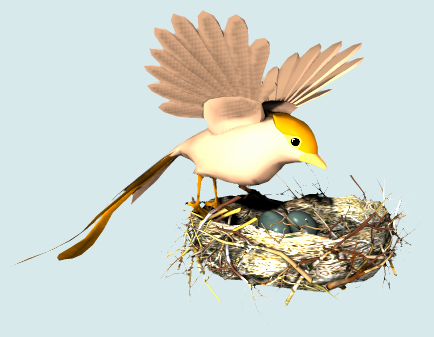 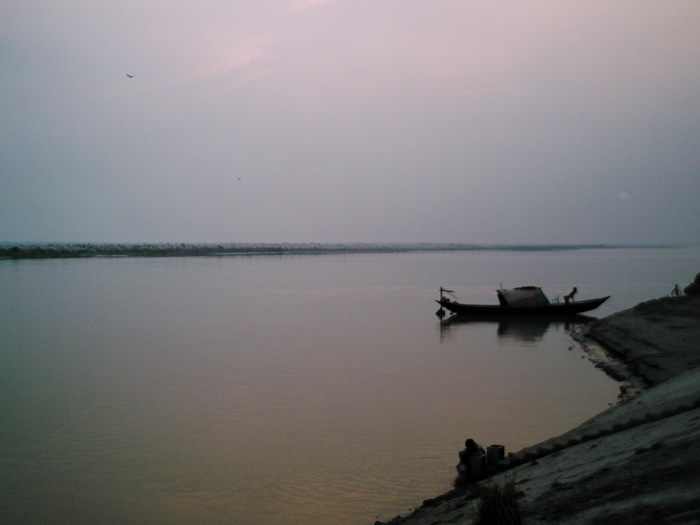 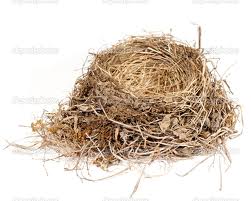 আবার আসিব ফিরে কবিতায় কবি কোথায় ফিরে আসতে চান?
আবার আসিব ফিরে কবিতাটিকে কার সাথে তুলনা করা হয়েছে?
কার্তিকের নবান্নের দেশ বলতে কি বুঝানো হয়েছে?
মূল্যায়ণ
বাড়ীর কাজ
আবার আসিব ফিরে কবিতায়  কবির স্বদেশ প্রেমের বর্ননা    দাও।
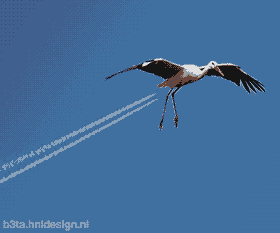 ধন্যবাদ